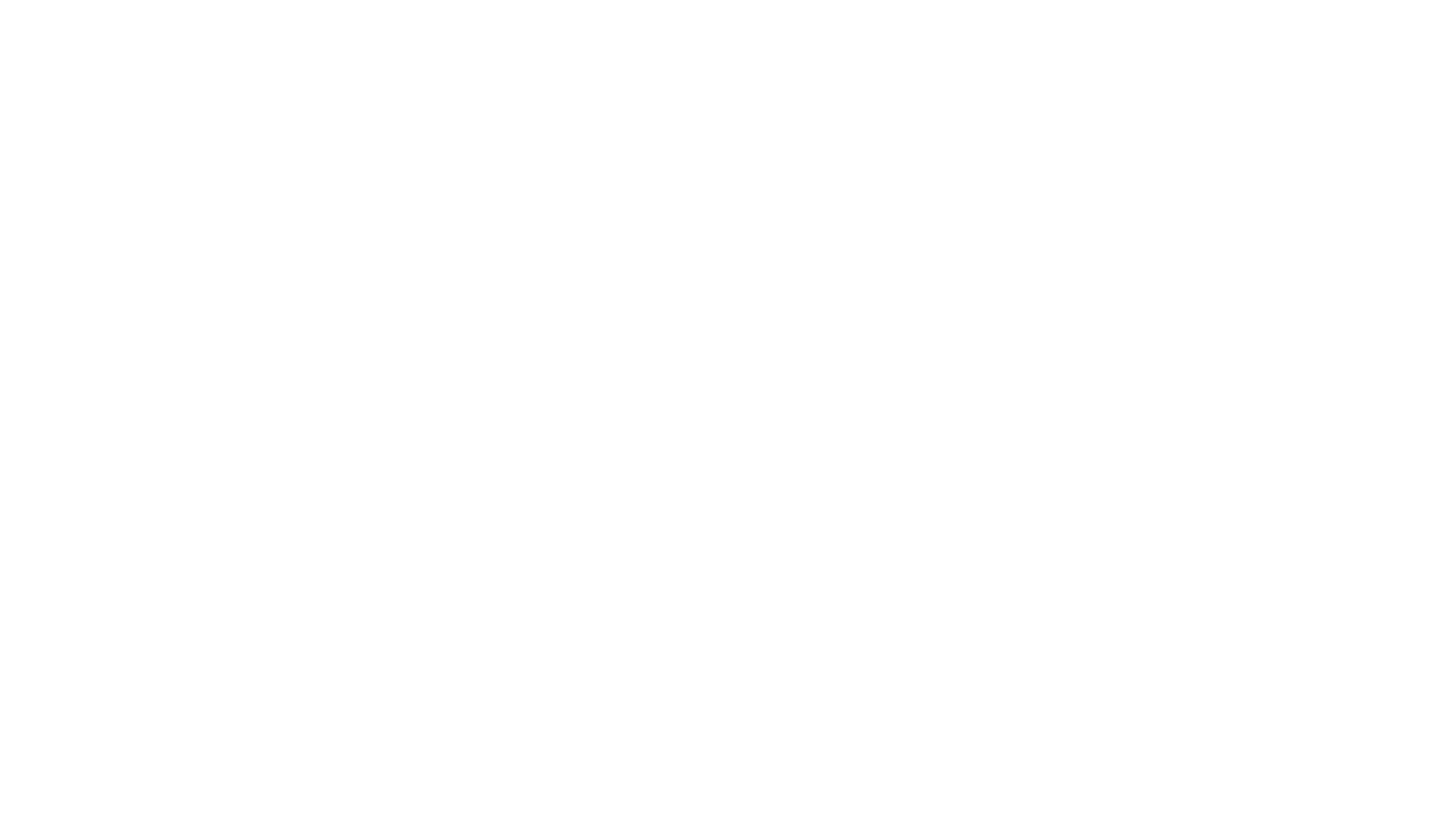 Habo IF p09
Säsongen 2021
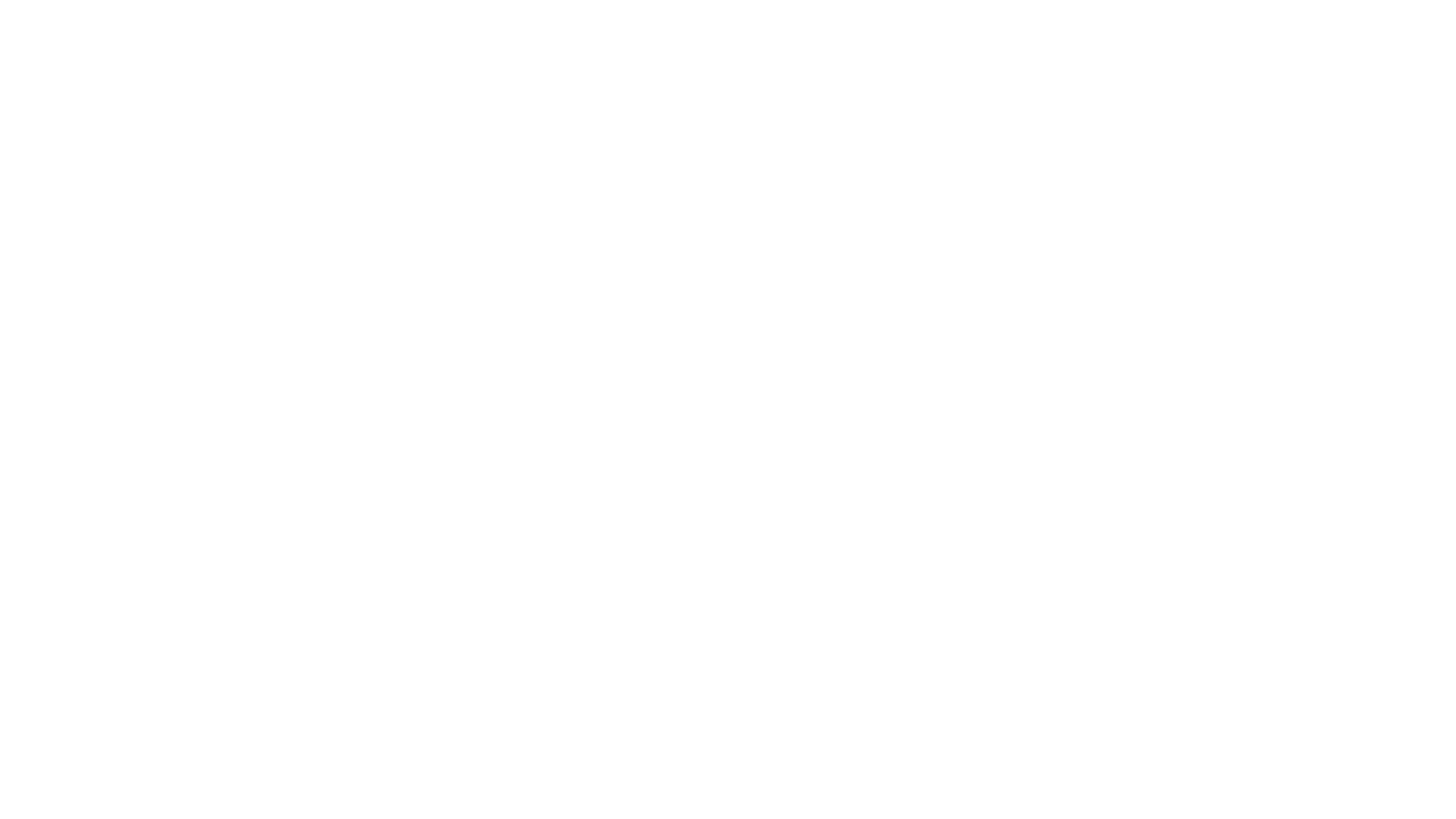 Innehåll:
Ledare
Träningstider
Seriespel
Heja Fotboll
Sista året med 7-manna
Habocupen m.m.
Arbetsuppgifter
Övriga frågor
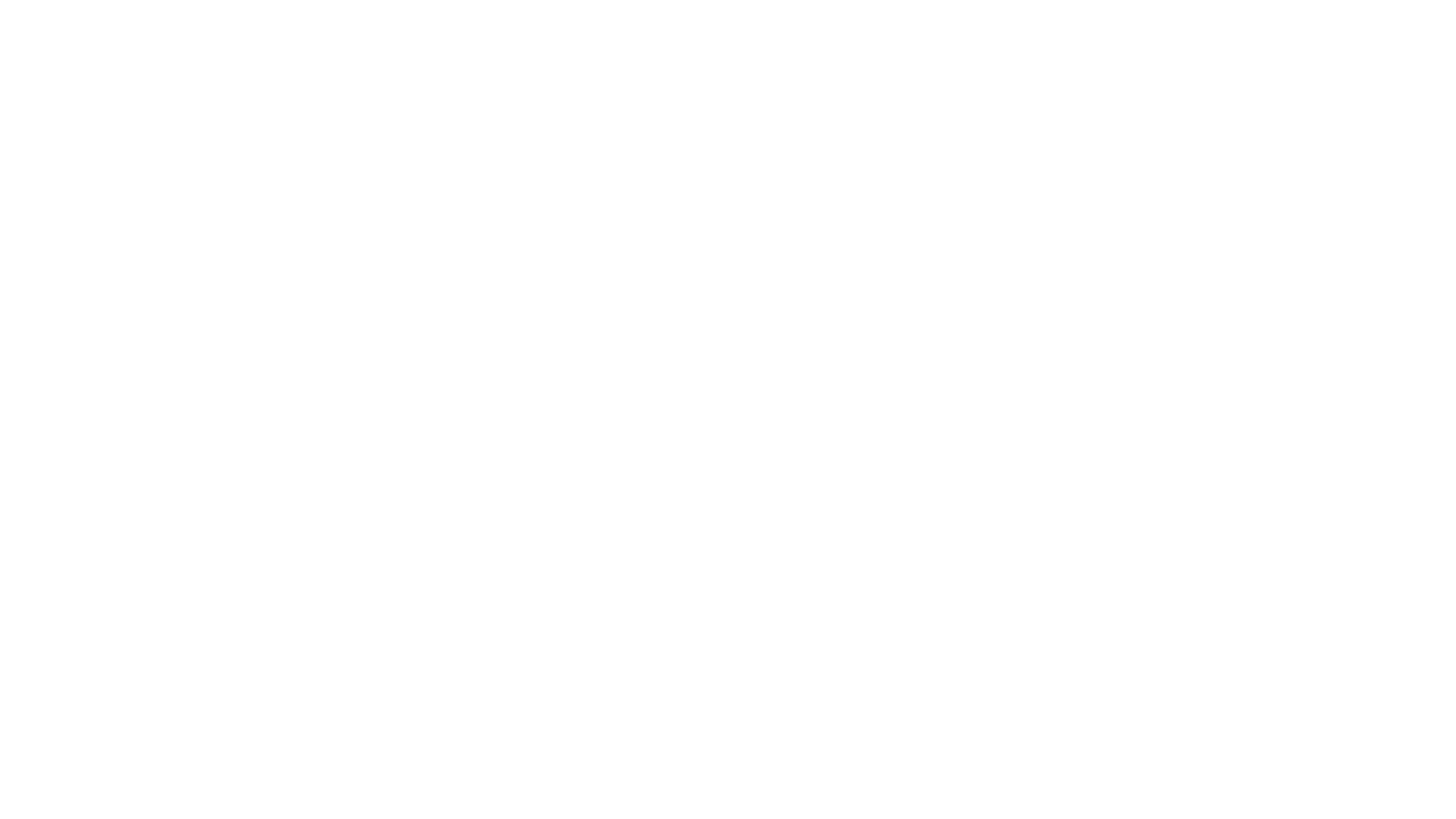 Ledare
Jesper Axell
Martin Lilja
Ann Klingståhl
Stefan Jansson
Pär Sundkvist
Paul Zethsson, kontaktförälder
Telefonnummer finns på laget.se
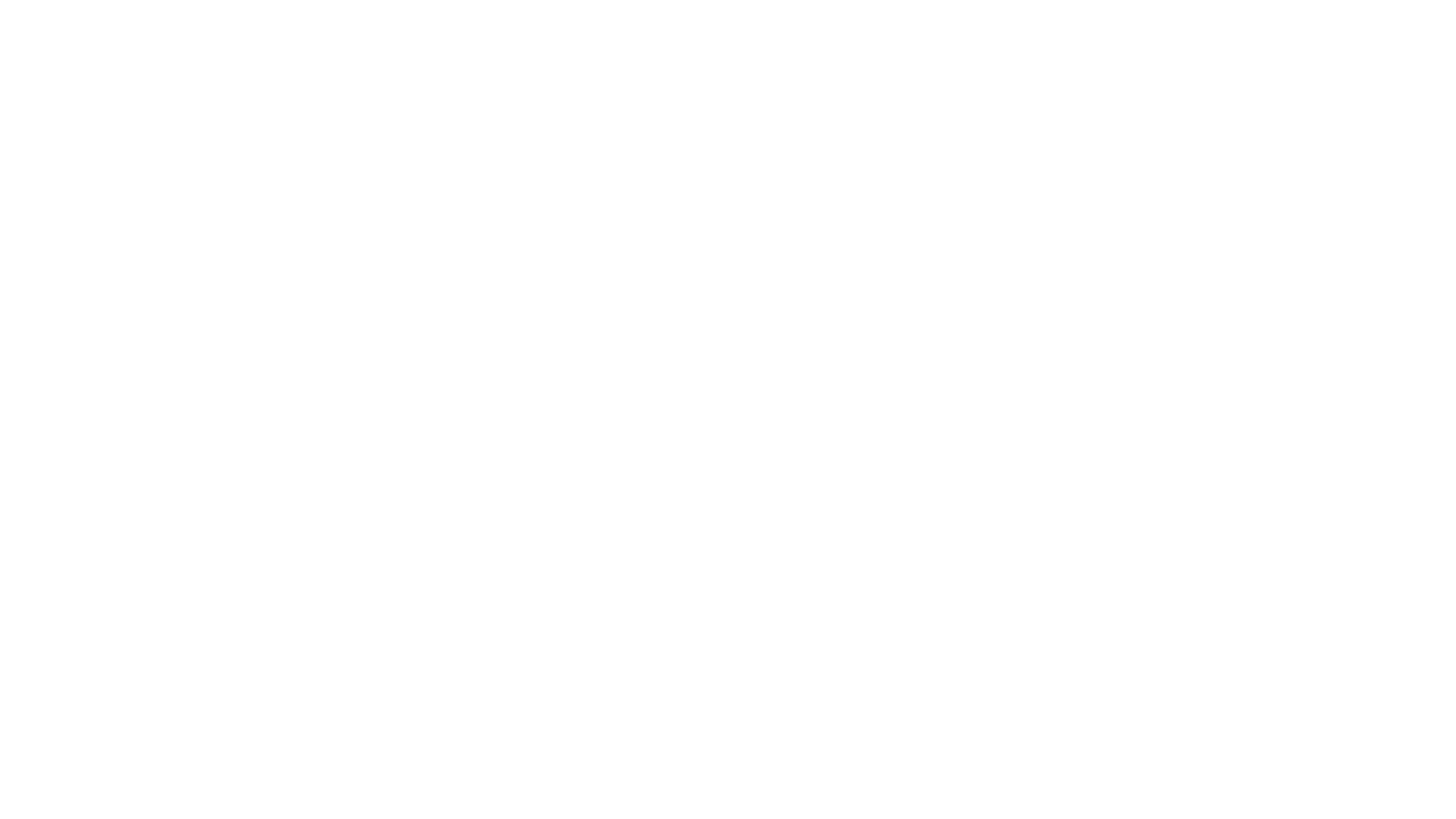 Träningstider
Tisdagar, Torsdagar kl. 18.00-19.15 på konstgräset.
Måndagar, Onsdagar kl. 17.30- 19.00 på gräs från slutet av april/ början av maj.
Extraträningar på helgen med kort varsel så länge vi inte får spela matcher.
Anmälan till träning på laget.se.
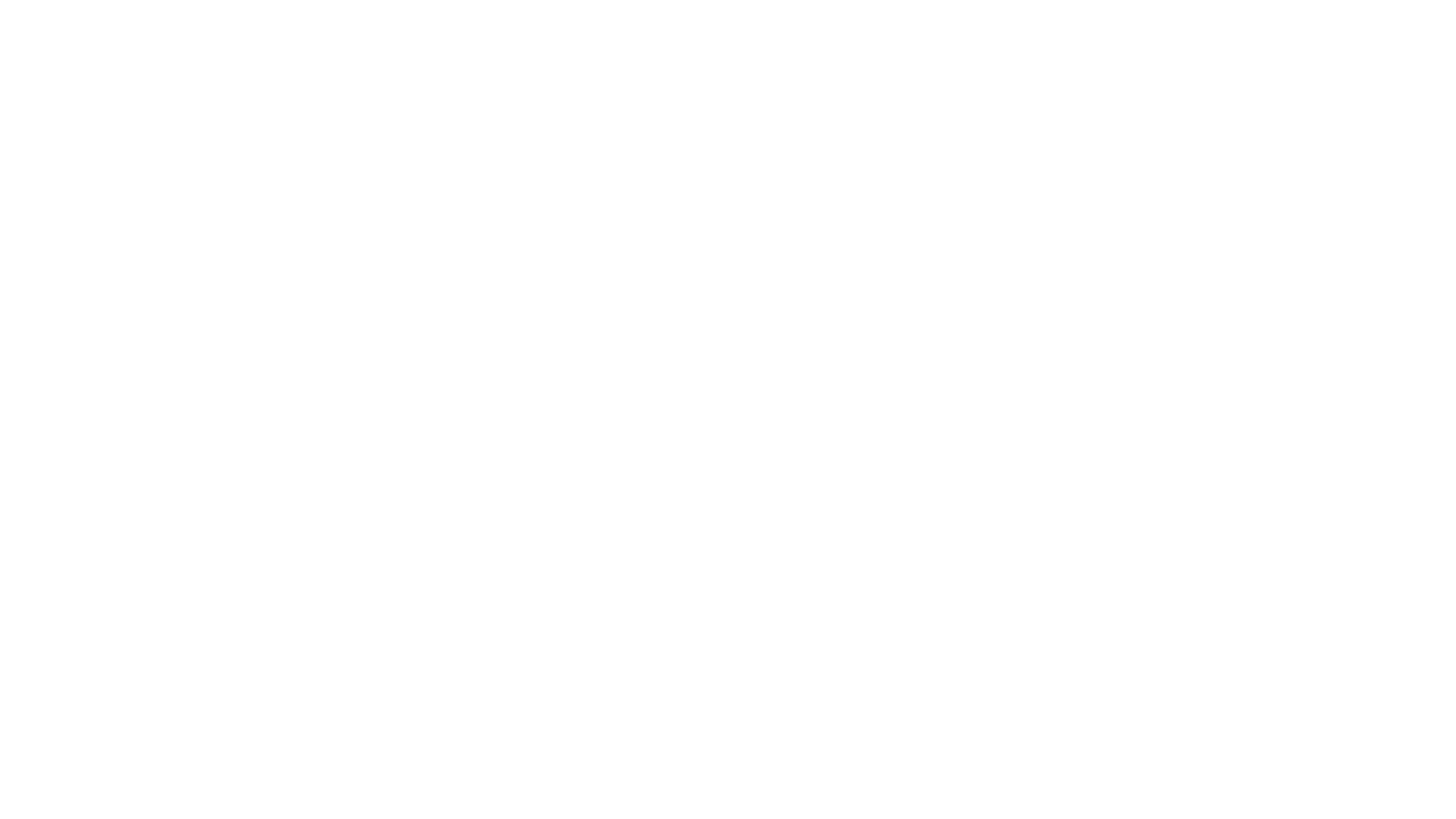 Seriespel
Vi har två lag anmälda. Serieindelning har kommit men något schema på matcher har inte kommit än. Vi hoppas att spel ska bli tillåtet efter 3 maj.
Vi kommer att skicka inbjudan till 10 spelare varje match och vi är ca 28 spelare vilket betyder att man får så över ibland.
Vi har inte fasta lag utan blandar spelarna. För att spela så kommer vi att kolla att man har tränat senaste tiden före inbjudan till match. Träna man mycket kommer man spela något mer än den som spelar sällan.
Men bland de som tränar flitigt så kommer man spela ungefär lika många matcher.
Skickar inbjudan på laget.se som tidigare, svara så snart det går. Vi kommer att skicka inbjudan i veckan innan match.
Seriestart efter 3 maj, spelschemat ej helt klart än  
Inga träningsmatcher pga rådande restriktioner.
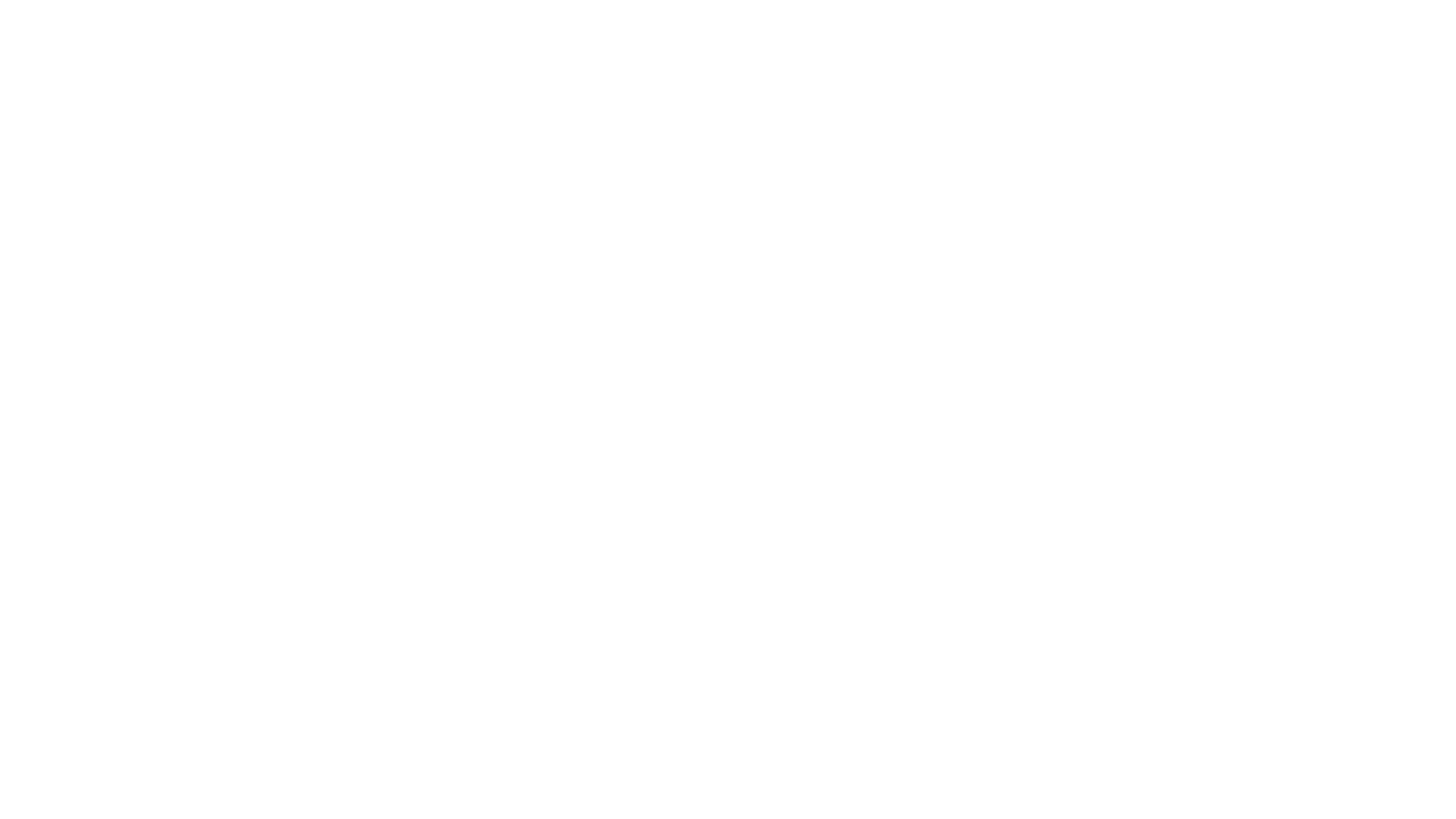 Heja Fotboll
Satsning för schysst uppträdande vid matcher bland både spelare, ledare, föräldrar och publik.
Vi ber någon, några föräldrar inför varje match att vara värdar. Material finns i klubbstugan.
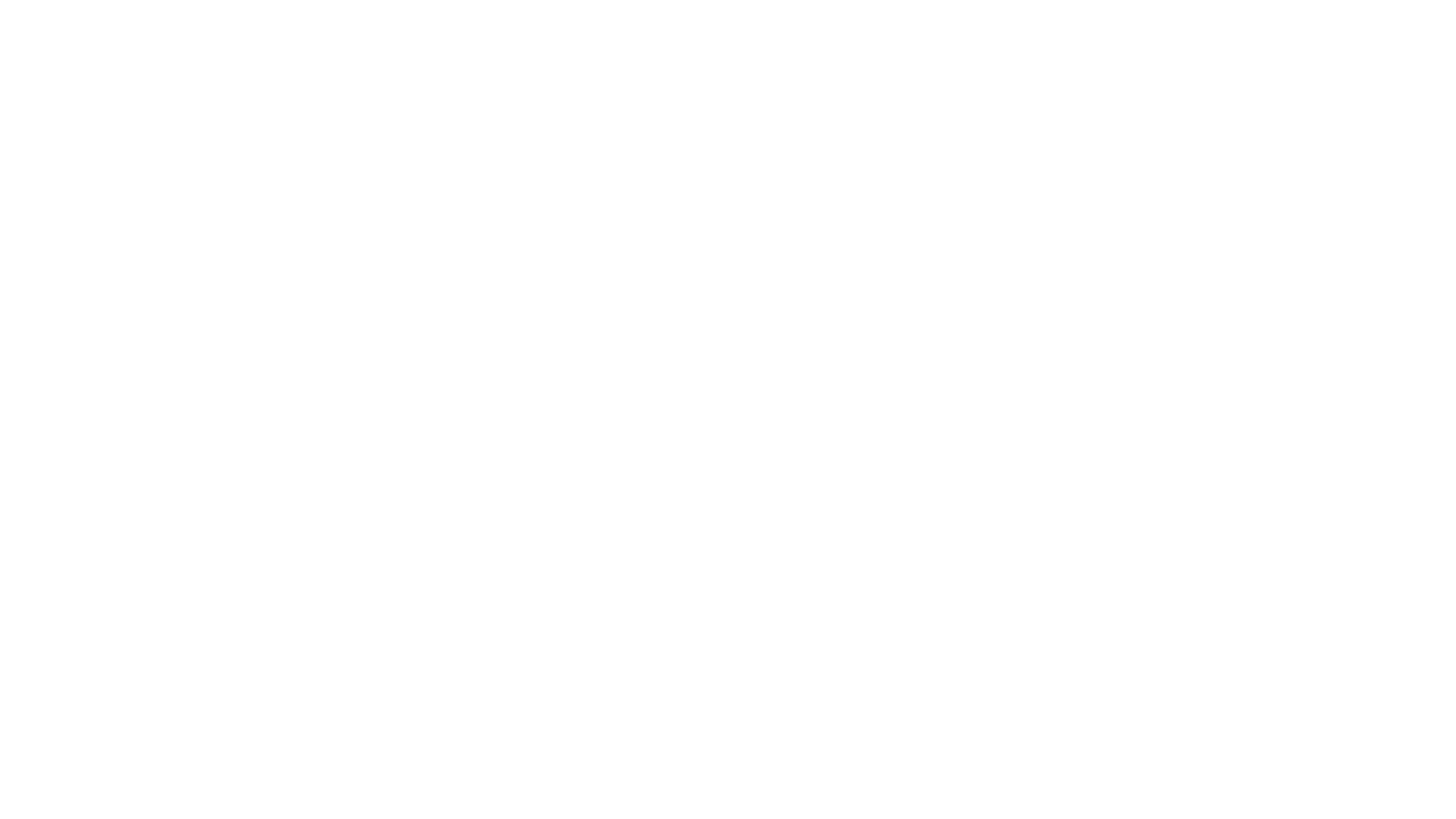 Sista säsongen med 7 mot 7 spel
Fortfarande allsidig träning och man ska få prova olika platser på planen, även om en del kommer få spela mer på vissa positioner.
Fotbollspsykologi: Göra lagkamrater bättre, Göra nästa aktion, långsiktig utveckling.
Lära sig begrepp, planens tredjedelar, spelets skeenden och vad man gör (anfallspel: speluppbyggnad, kontring, komma till avslut och försvarspel: förhindra speluppbyggnad, återerövring av bollen, förhindra och rädda avslut.
Fasta situationer och vad man ska göra i anfall/ försvar.
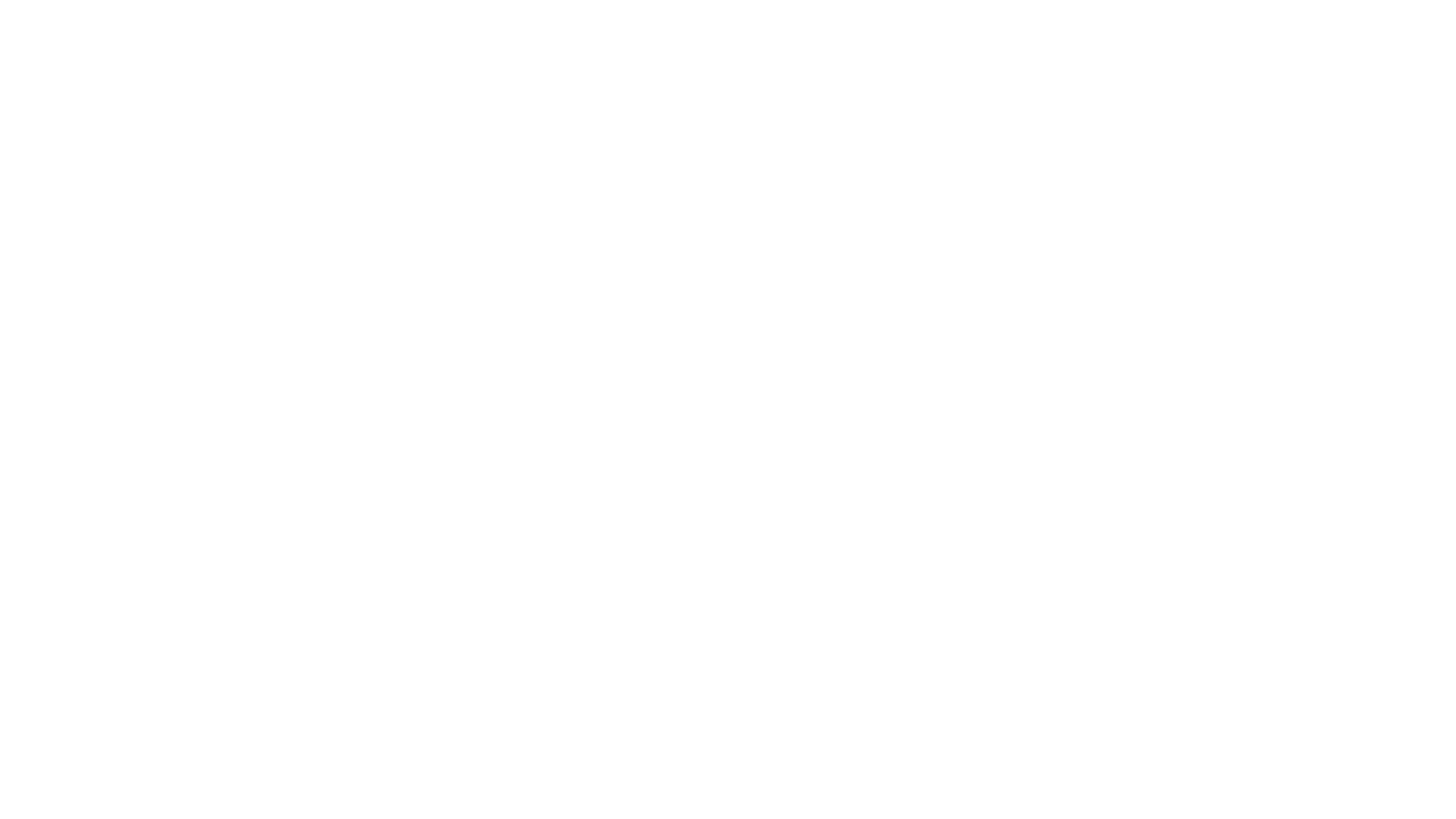 Habocupen m.m.
Enda cupen vi är anmälda till. Vi vet inte om det blir eller inte.
Om man vill köpa Habo IF kläder finns shopen på laget.se.
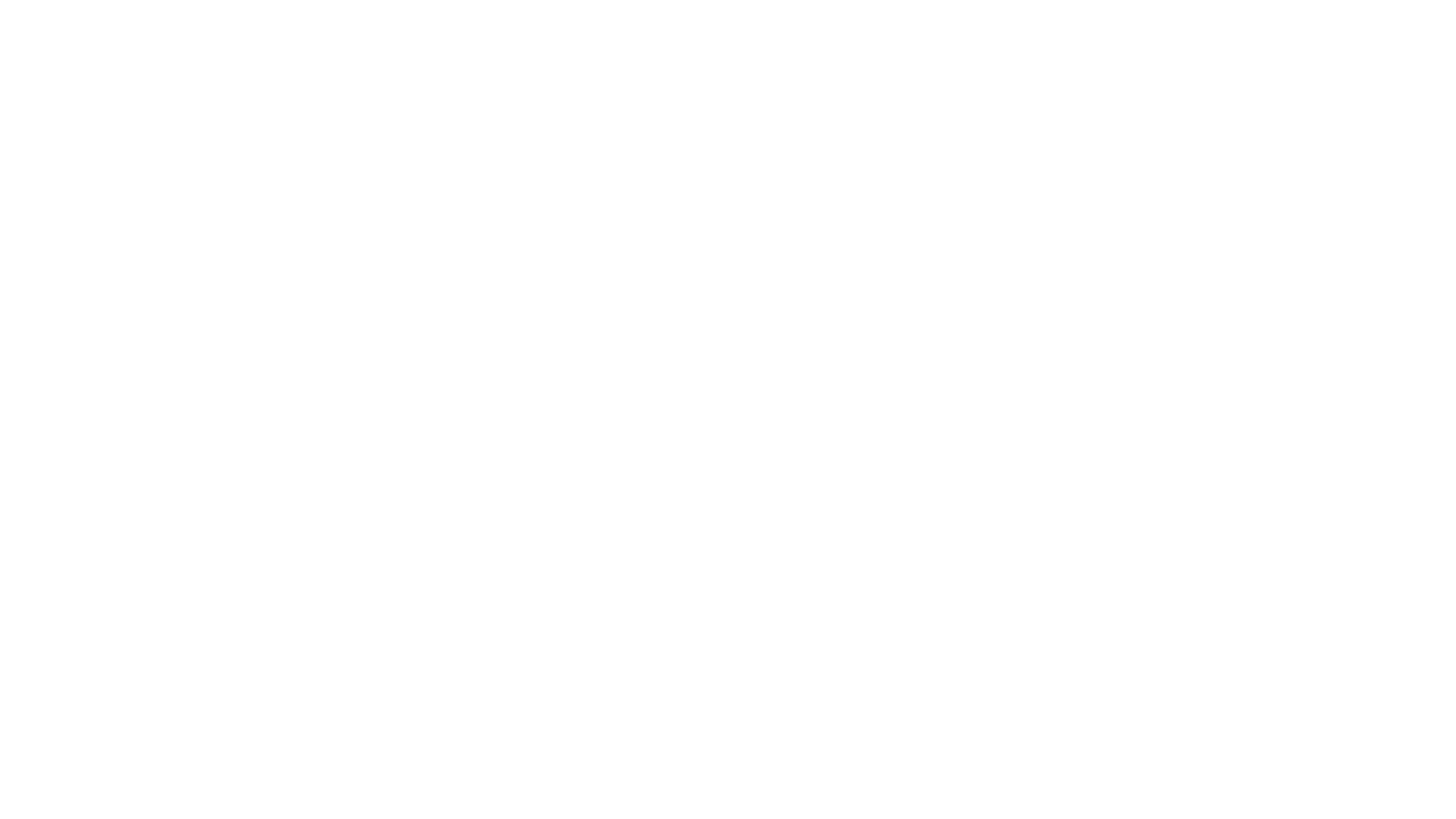 Arbetsuppgifter för laget
Arbetsvecka för varje lag. Kiosk, städning och matchvärdar. Vi har v. 17.
Hjälpa till på en arbetsdag på Slätten. För vårt lag till hösten.
Paul Zethsson hjälper till med information och fördelar arbetet.
Sportlotten kommer säljas under våren. Inkomsten går till föreningen, 25 % till laget.
Gutz till hösten.
När matcherna drar igång ordnar Paul med att fördela tvätt av dräkterna.
EM- tröjor? Försäljning till lagkassan?
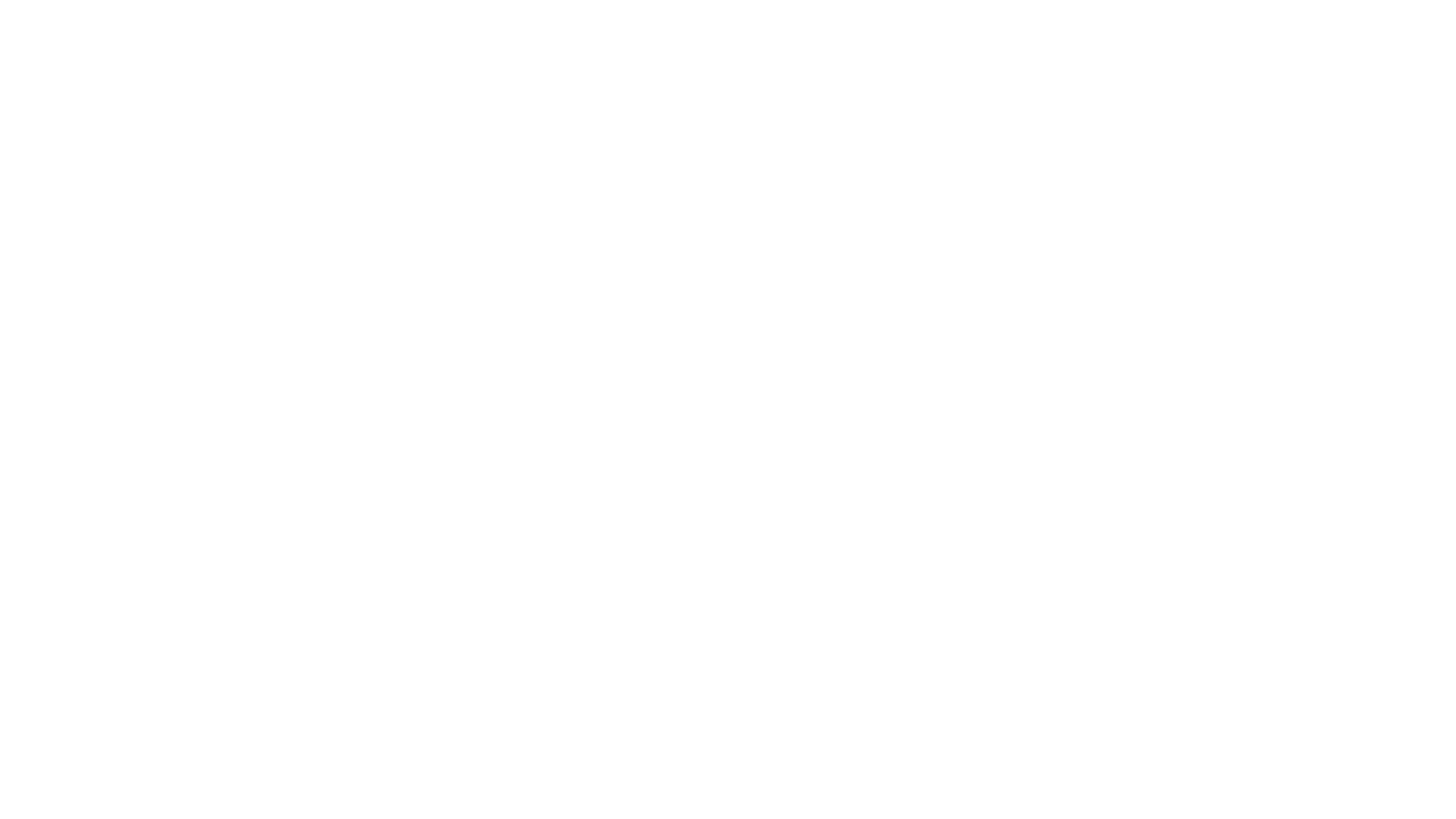 Covid 19
Följ allmänna restriktionerna
Habo IF skickar ut gemensam information och ger information på laget.se
Ombyte och dusch sker hemma tills vidare.
Det kan bli nya riktlinjer 3 maj.
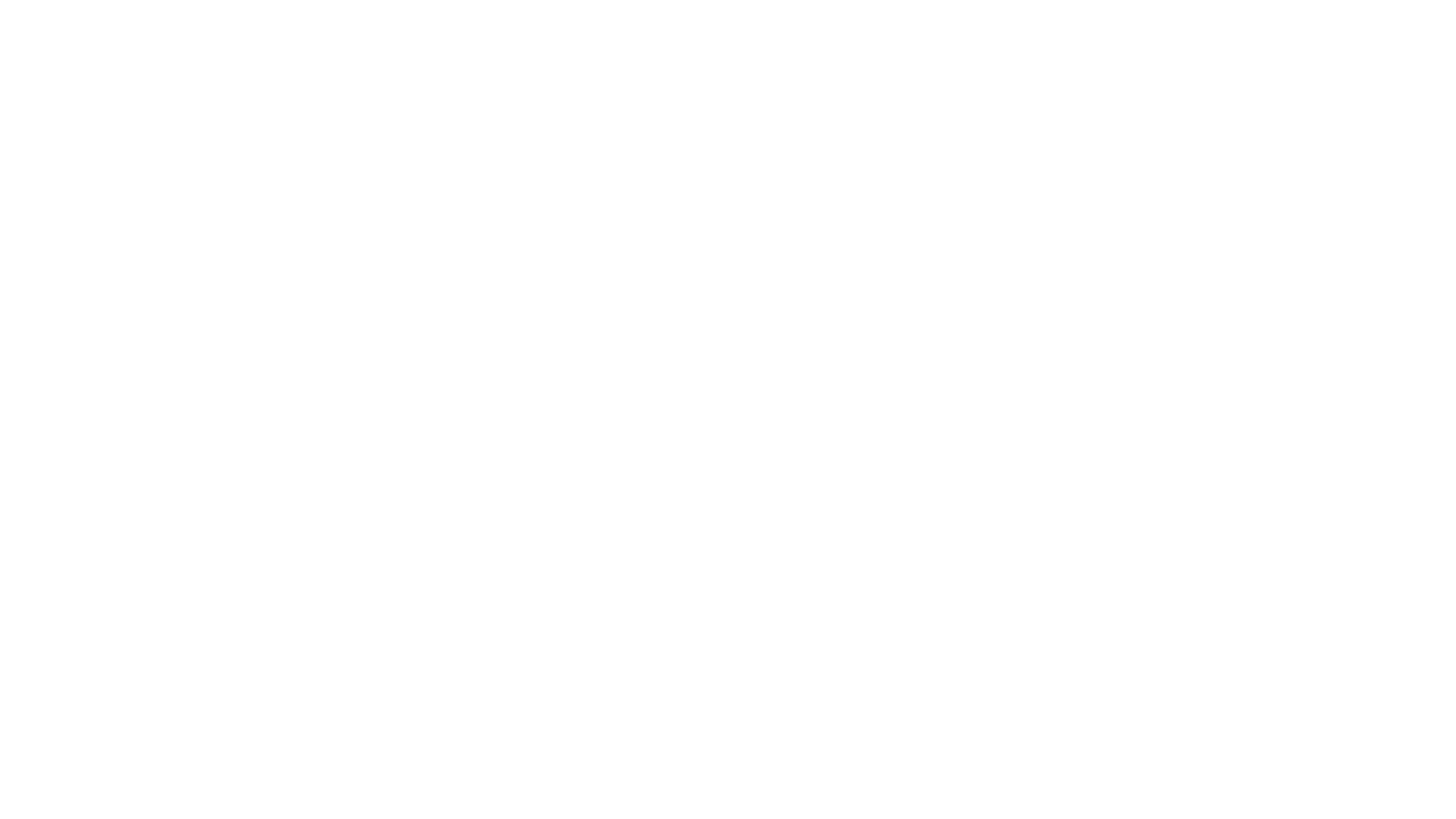 Övriga frågor
Någon som funderar på något mer….
Idéer, hjälpa till med något runt laget
Medlemavgifter och deltagaravgifter
Kolla att namn, nummer, mejl stämmer på laget.se
Ta hjälp av Niklas Bohman på kansliet
Vi hoppas att det ska bli matchspel för killarna under säsongen. Än så länge tränar vi på…
Hör av Er om det är något/ Ann, Jesper, Stefan, Martin och Pär